ARACILI GEN AKTARMA YÖNTEMİ
 - Agrobacterium tumefaciens -
YAPISI
Agrobacterium tumefaciens Aracılığıyla Bitkilere Gen Aktarımı
Günümüzde, bitkilere gen aktarımında en yaygın olarak kullanılan araç Agrobacterium tumefaciens bakterisidir. Bu bakteri, yapısında yer alan Ti plazmidi üzerinde bulunan T-DNA ve virülens (vir) bölgeleri ile gen aktarımını gerçekleştirmektedir. T-DNA bölgesi, bakteriden bitki hücresine aktarılarak bitkinin genomuyla birleşen küçük bir DNA parçasıdır.
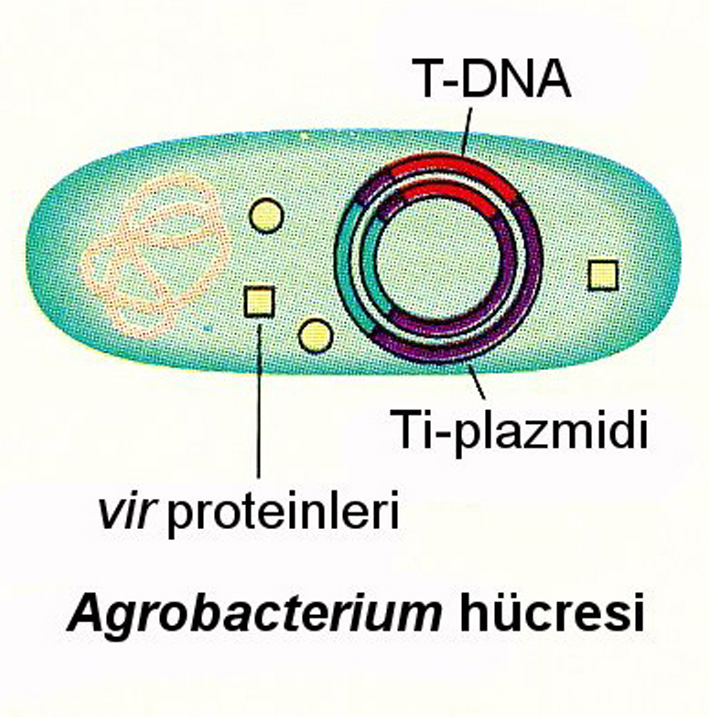 YAPISI
Agrobacterium tumefaciens Aracılığıyla Bitkilere Gen Aktarımı
Agrobacterium, Rhizobiaceae familyasından, toprakta yaşayan gram (-) bir bakteridir. Agrobacterium, bünyesinde kromozomal DNA'dan başka, bir de Ti plazmidi (tumour inducing/tümör oluşturan) olarak adlandırılan küçük yuvarlak bir DNA parçası içermektedir.
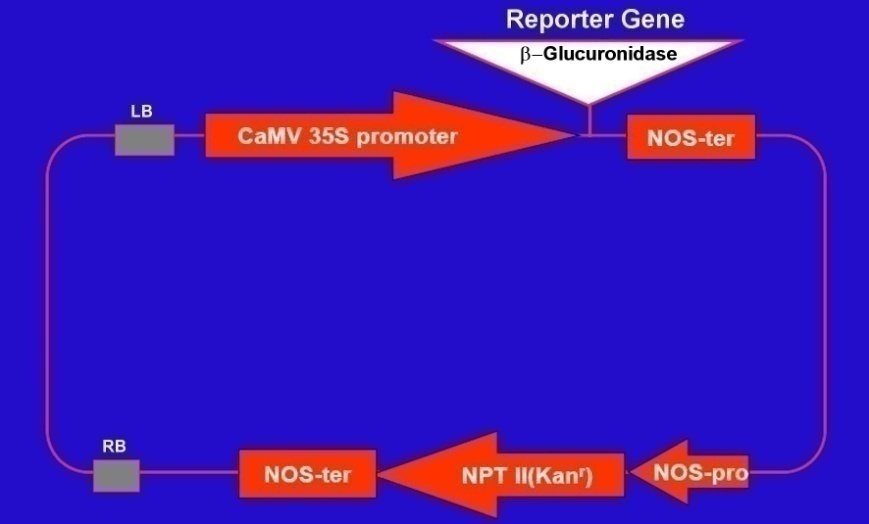 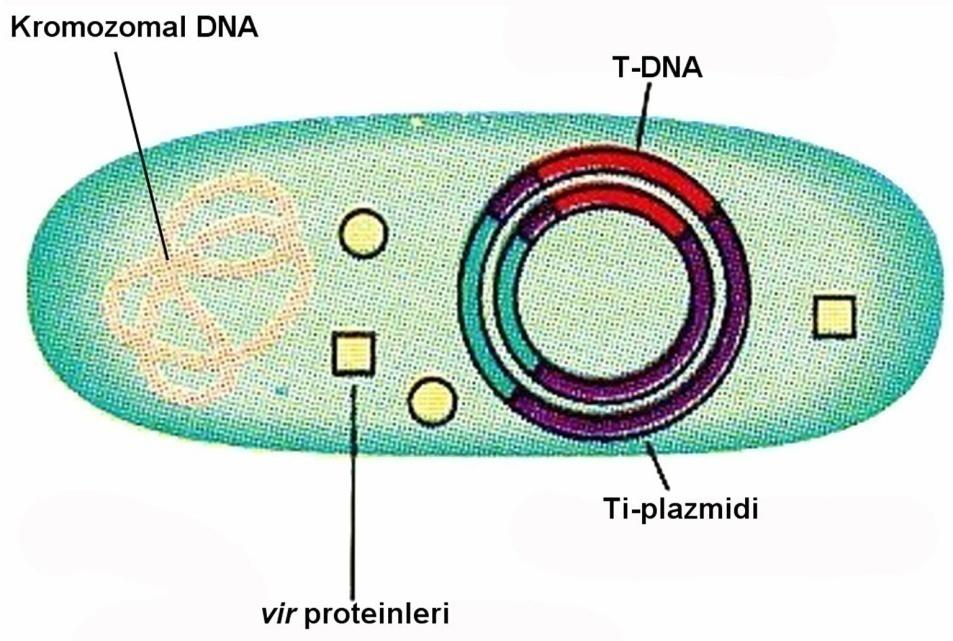 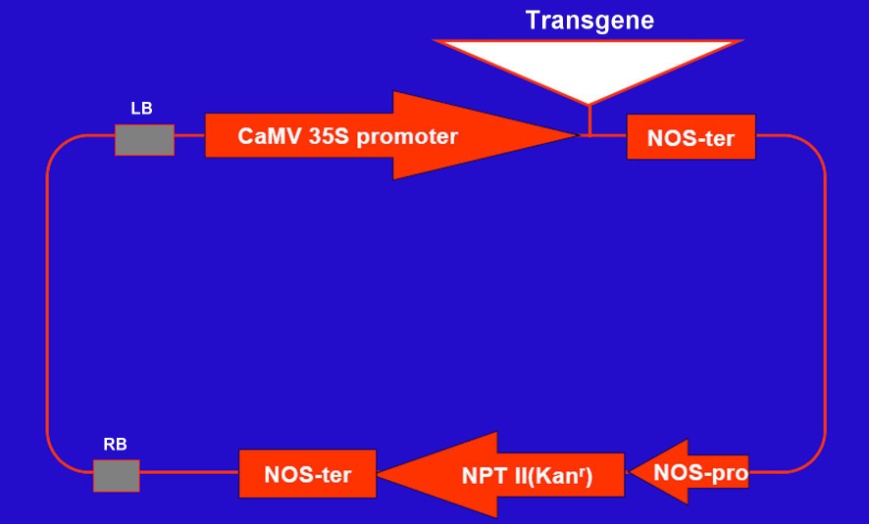 YAPISI
Agrobacterium tumefaciens Aracılığıyla Bitkilere Gen Aktarımı
1. T-DNA (Transfer-DNA) Bölgesi
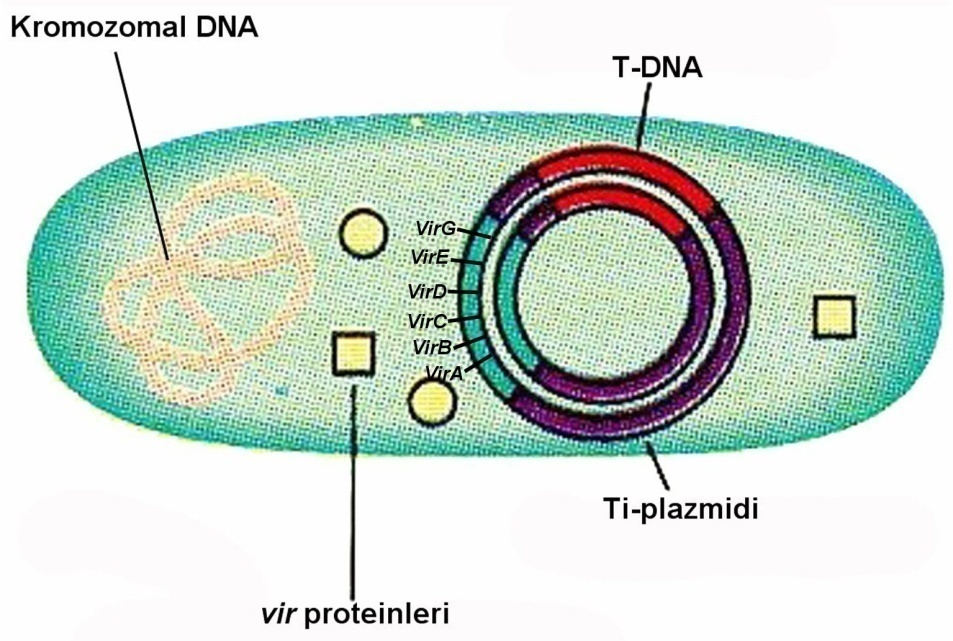 T-DNA bölgesi, bakteriden bitki hücresine aktarılarak bitki genomuyla birleşen küçük bir DNA parçasıdır. Araştırmalar, bu iki sınır arasına yerleştirilen herhangi bir genin kolayca bitki hücresine aktarılabildiğini göstermiştir. Üstelik, tümör oluşturan genlerin kesici enzimler yardımıyla T-DNA bölgesinden uzaklaştırılmasının da bitki hücresine gen aktarımını hiçbir şekilde etkilemediği belirlenmiştir.
2. Virulens (vir) Bölgesi
T-DNA’nın dışında ve sol sınıra yakın olan, yaklaşık 35 kb uzunluğundaki bölgedir. Yapılan çalışmalar vir bölgesinin altı ana genden (VirA, VirB, VirC, VirD, VirE ve VirG) oluştuğunu göstermiştir.
3. Kromozomal DNA’daki 3 Lokus
Agrobacterium bakterisinin kendi kromozomu üzerinde bulunan üç adet lokus (chvA, chvB ve pscA)’un kodladığı ürünlerin, bakterinin bitki hücresine tutunmasında önemli rol oynadıkları belirlenmiştir.
İŞLEYİŞİ
Agrobacterium tumefaciens Aracılığıyla Bitkilere Gen Aktarımı
	Çift çenekli bitkileri kök boğazında oluşan yaralardan enfekte ederek kök boğazı uruna neden olmaktadır.
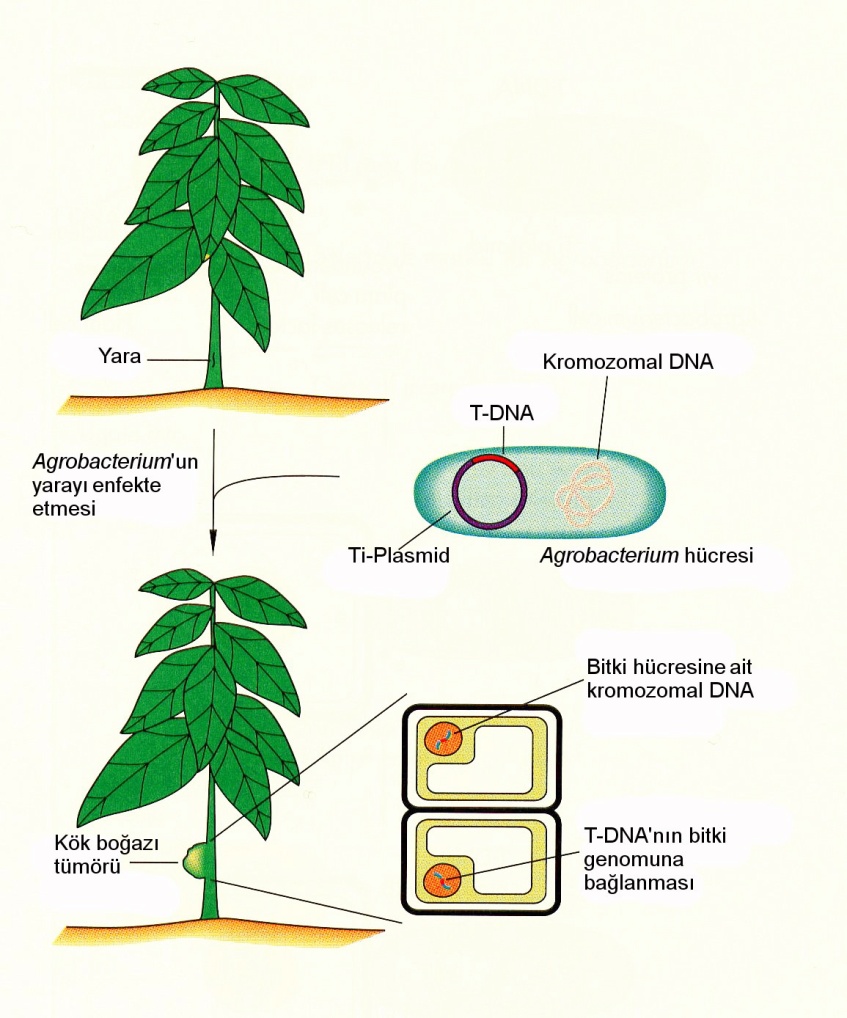 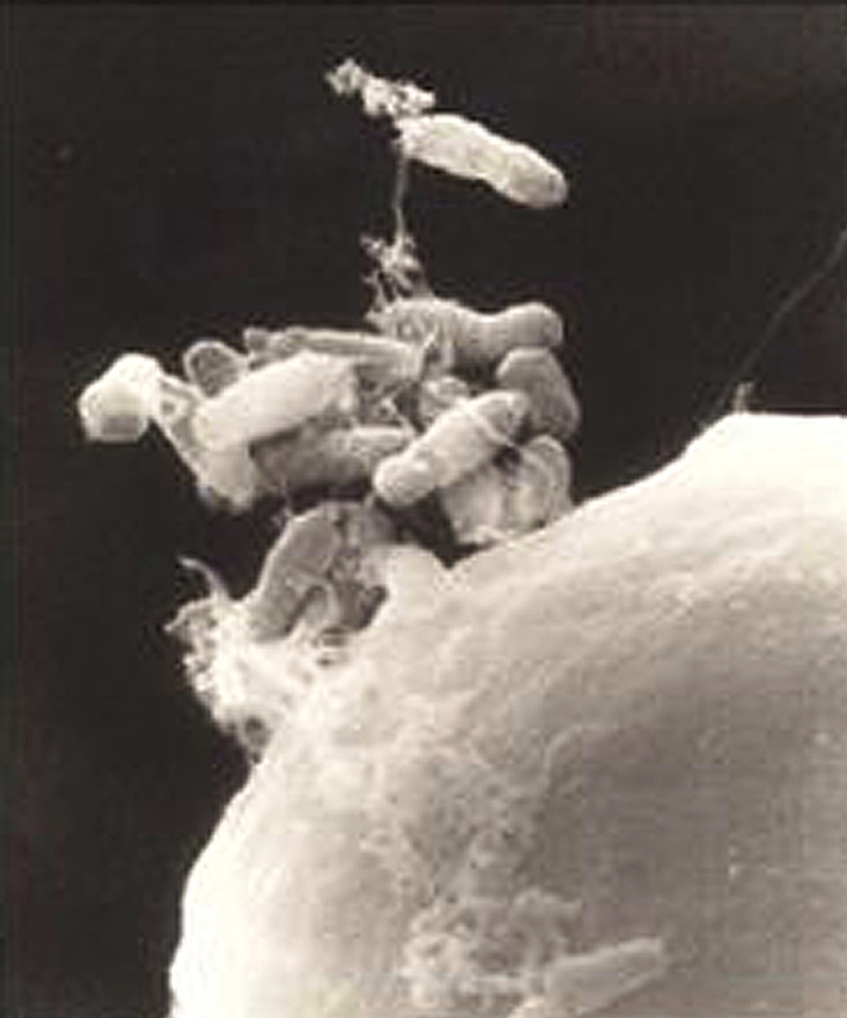 İŞLEYİŞİ
Agrobacterium tumefaciens Aracılığıyla Bitkilere Gen Aktarımı
	Çift çenekli bitkileri kök boğazında oluşan yaralardan enfekte ederek kök boğazı uruna neden olmaktadır.
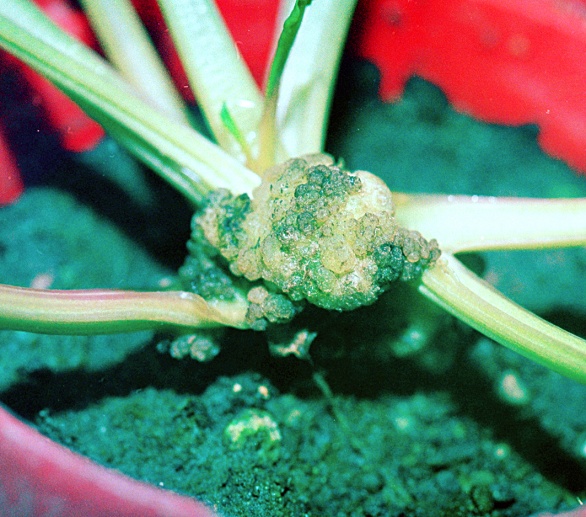 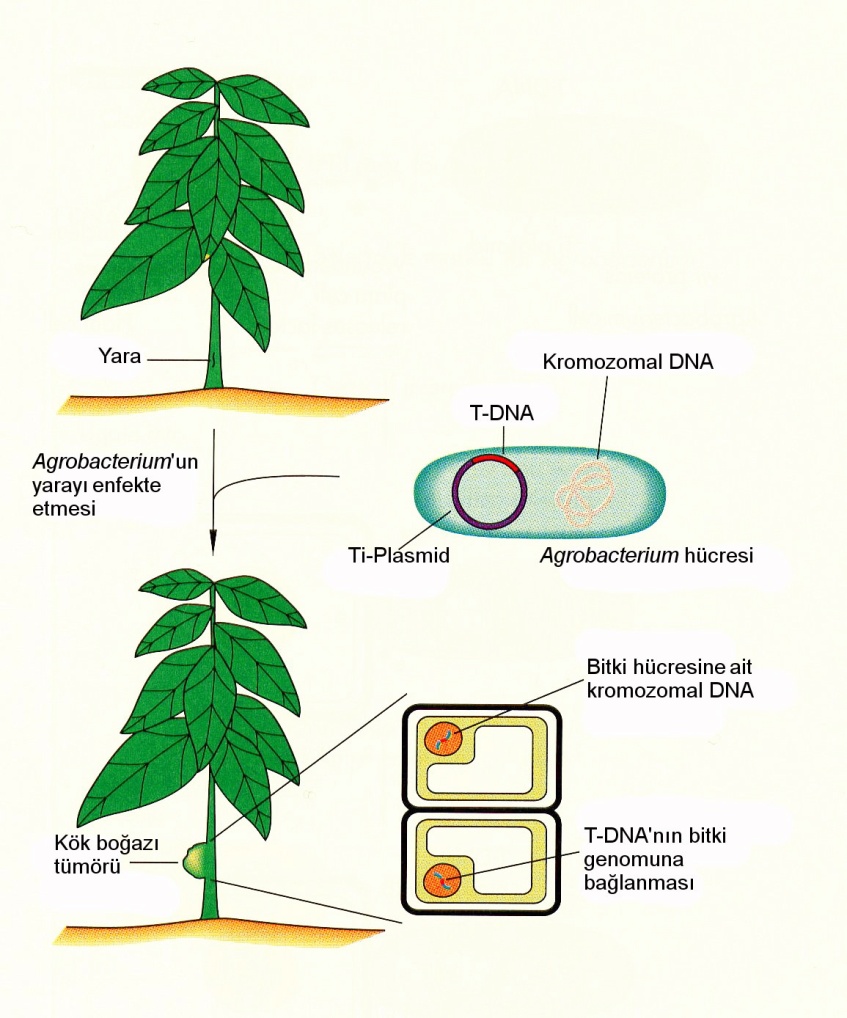 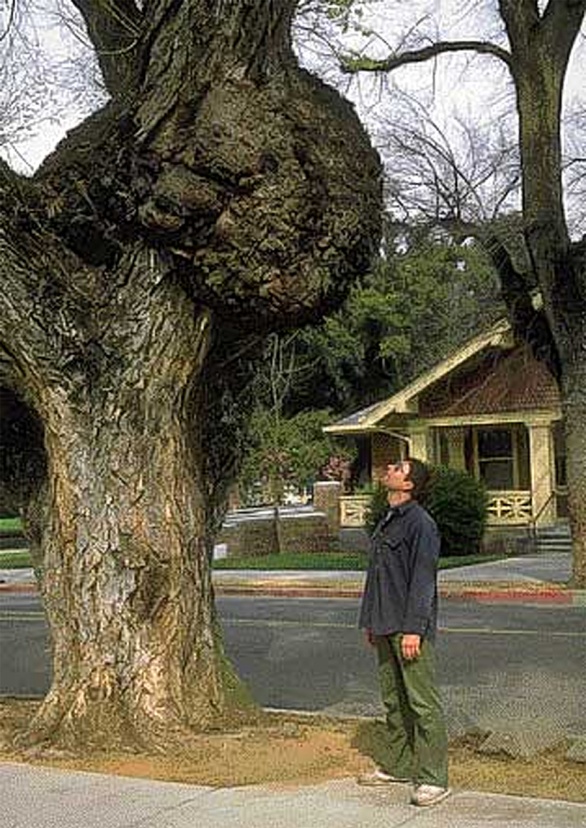 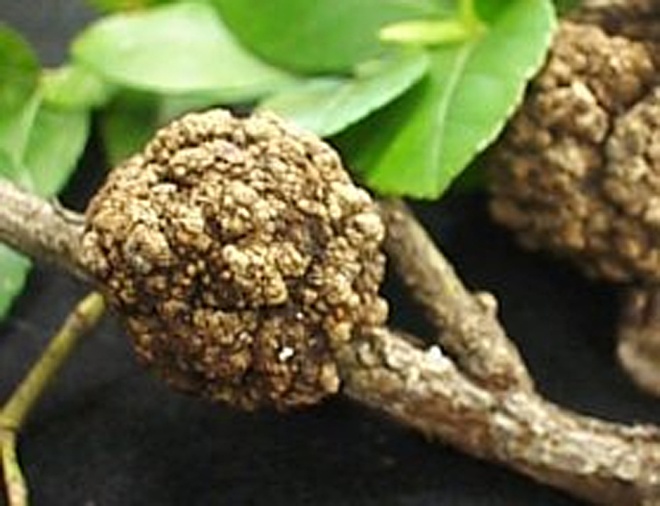